Пасхальный натюрморт.Презентация к занятию « Натюрморт в живописи»                                               Автор: Педагог отделения дополнительного образования Мартюкова Н.Н. ГБОУ СОШ № 270
Православная Церковь празднует П.сху уже более двух тысяч лет. 
Пасха, день Воскресения Христова – самый главный праздник Православной Церкви. Именно в нем заключается основной смысл Православной веры - сам Бог стал человеком, умер за нас и, воскреснув, избавил людей от власти смерти и греха. Пасха – это праздник праздников!
Сегодня наша цель:нарисовать пасхальный натюрморт.
-Создать пасхальное настроение в натюрморте
-Создать композицию, основываясь на законах построения натюрморта
-Использовать пасхальные символы в натюрморте
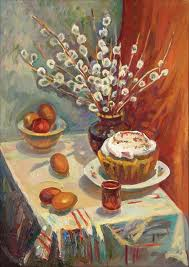 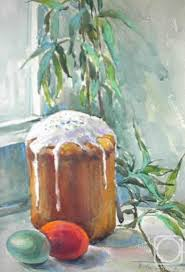 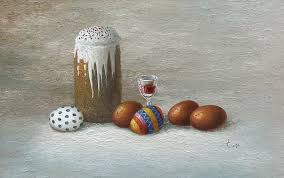 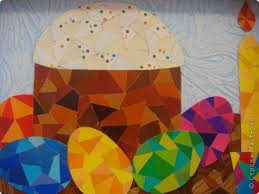 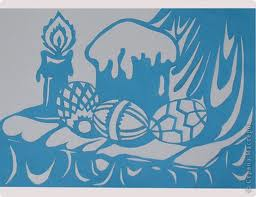